REOLOJİK ÖLÇÜM TEKNİKLERİ
Tek yönlü sıkıştırma
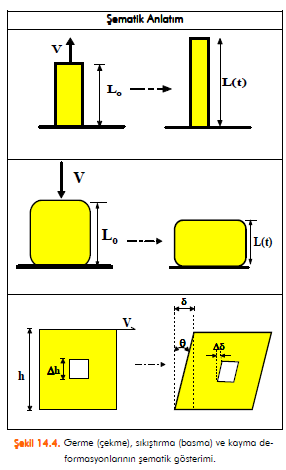 Örnek    
   hazırlama kolaylığı
Kolay ölçüm
PEYNİR
Sürtünme nedeniyle 
hatalı 
sonuç??
Tek yönlü sıkıştırma-sorun giderme 1
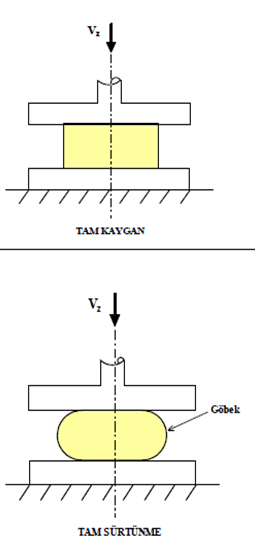 Sürtünmeyi azaltmak için ara yüzeylere mineral 
   yağ sürülmelidir

Gouda peyniri örneği??

Sıkıştırma hızı 100 cm/dk ve deformasyon <%60 olursa 
mineral yağ etkili olabilmektedir
Mineral yağ
Tek yönlü sıkıştırma-sorun giderme 2
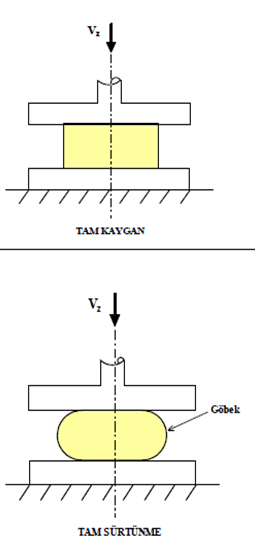 Mineral yağ kullanımına alternatif olarak numune plakaya 
   yapıştırılmaktadır


Sorun: bu durumda göbek oluşumu söz konusudur
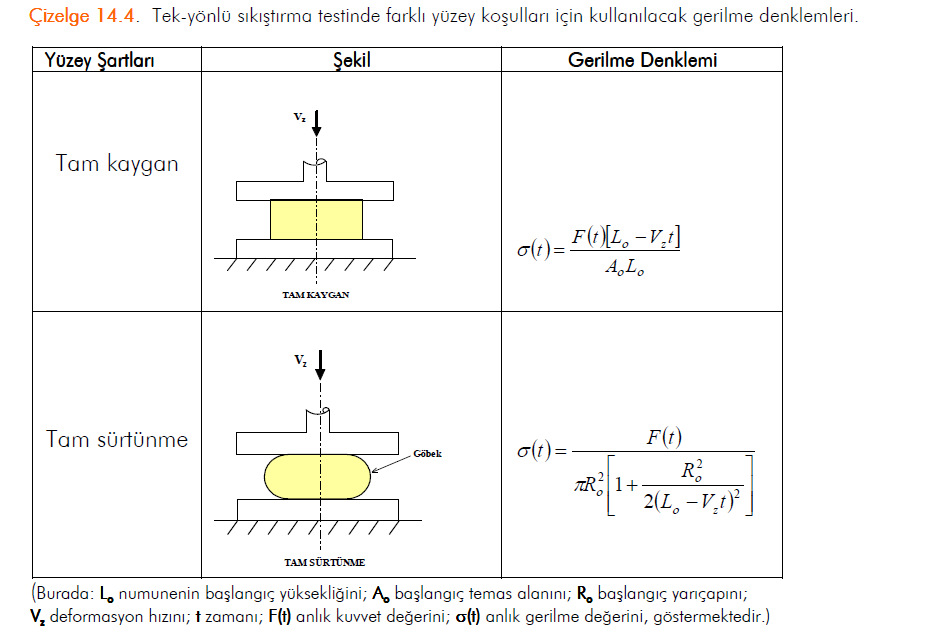 Tek yönlü sıkıştırma
Gerilme-gerinim ilişkisi

				                     Polinom denklemi 


                       Elastik modülüs             Kırılma gerilmesi                      Kırılma gerinimi                Dayanıklılık
Tek yönlü sıkıştırma
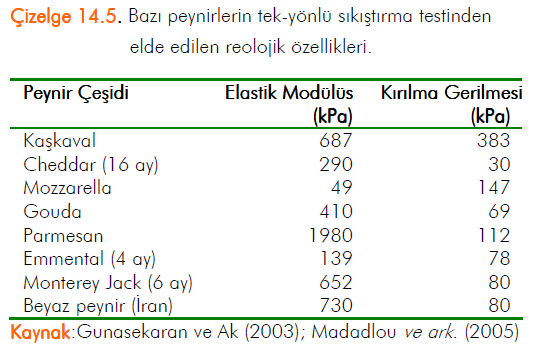 Tek yönlü sıkıştırma
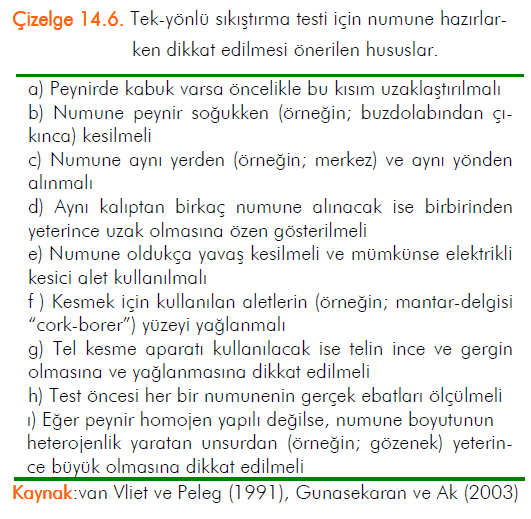 Tek yönlü sıkıştırma
Numune boyutu

Genellikle 20 mm çapında ve 20 mm boyunda olacak şekilde kesilmelidir (L/D = 1)

L/D = 1 olması durumunda numunenin bükülmesi engellenecektir
Tek yönlü sıkıştırma
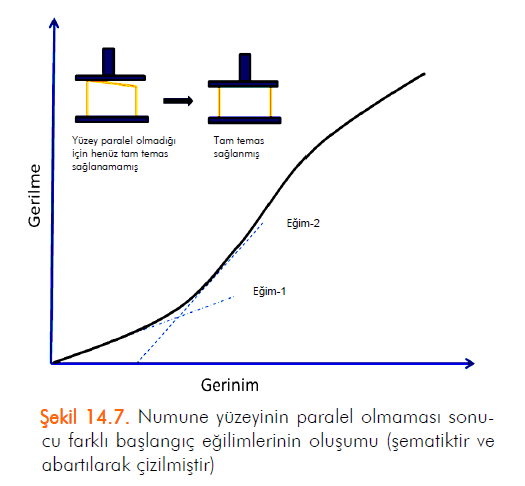 Tek yönlü sıkıştırma-starter kültür miktarı etkisi
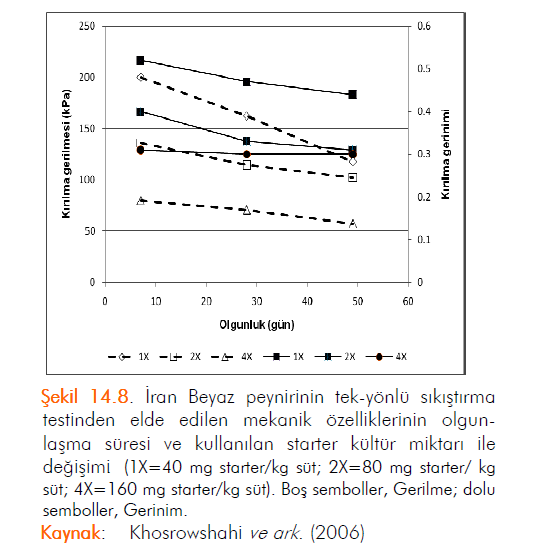